Муниципальное образовательное учреждение дополнительного образования Полевского городского округа «Центр развития творчества им. Н.Е.Бобровой»
Примесь талька в керамике Иткульской культуры
Выполнила: Лаптева Ирина 7класс
Руководитель: Непомнящая
Оксана Викторовна
Введение
Цель: Изучение талька как примеси к древней керамике.
Определение соотношения талька в керамике иткульской культуре.
Задачи:
• Изучение литературы об использовании примесей в гончарном производстве
• Изучение методов исследования примеси в керамике
• Описание керамики иткульской культуры/
• Провести эксперимент и сопоставить результаты
Гипотеза: Изучение иткульской керамики и сравнение с эксперементальными образцами позволит узнать количество примеси талька в иткульской культуре.
Минеральные примеси
Органические примеси
Анализ
Реконструкция  этапов
Иткульское  I городище
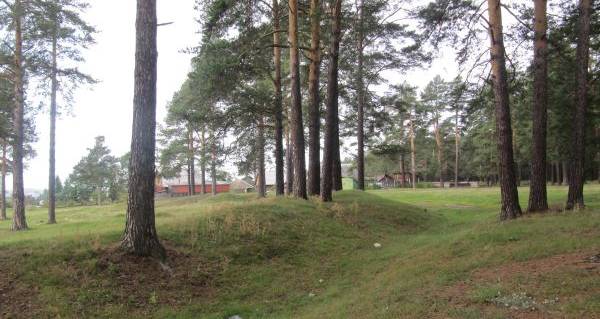 Экспериментальная работа
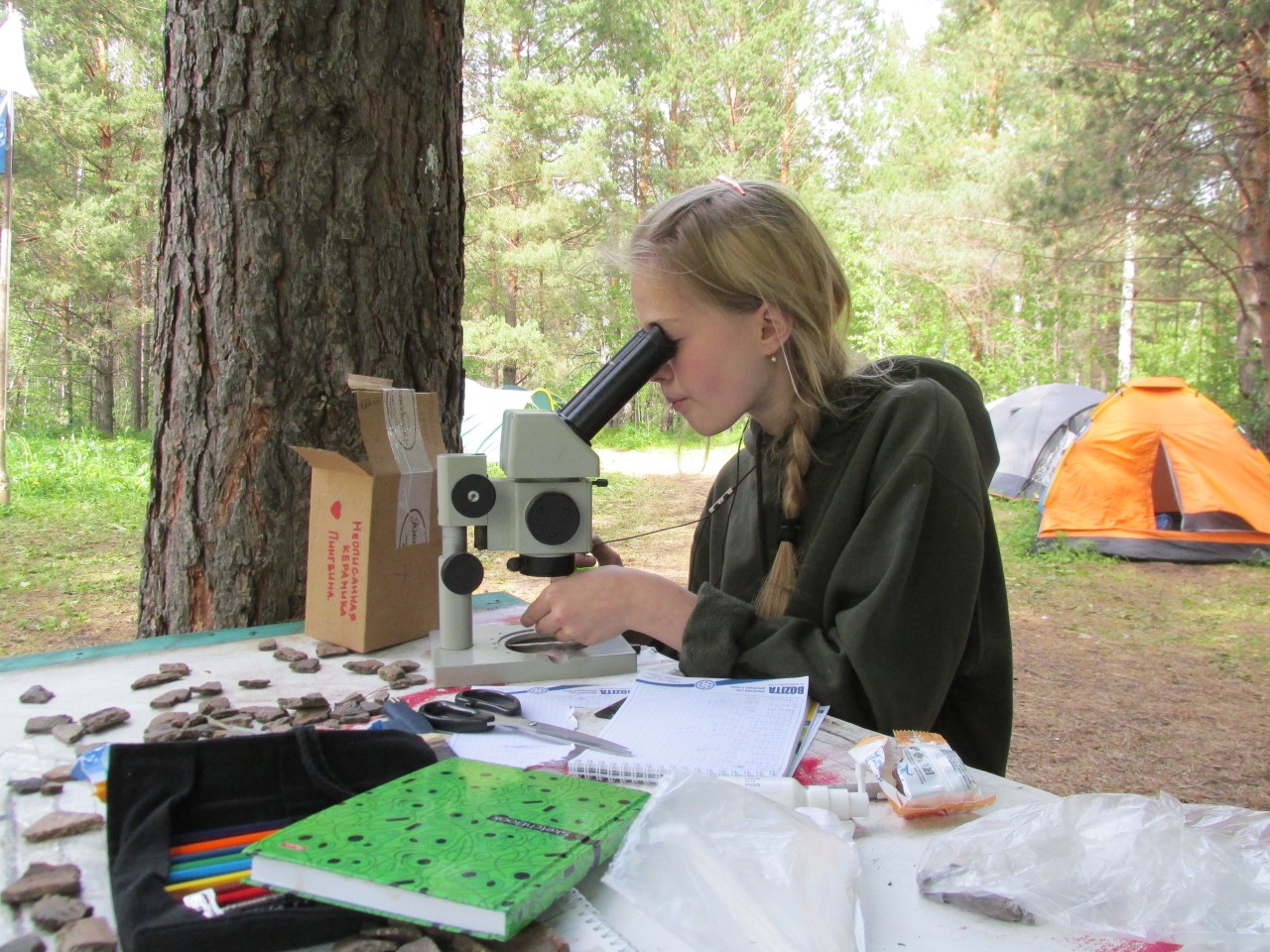 Эталоны
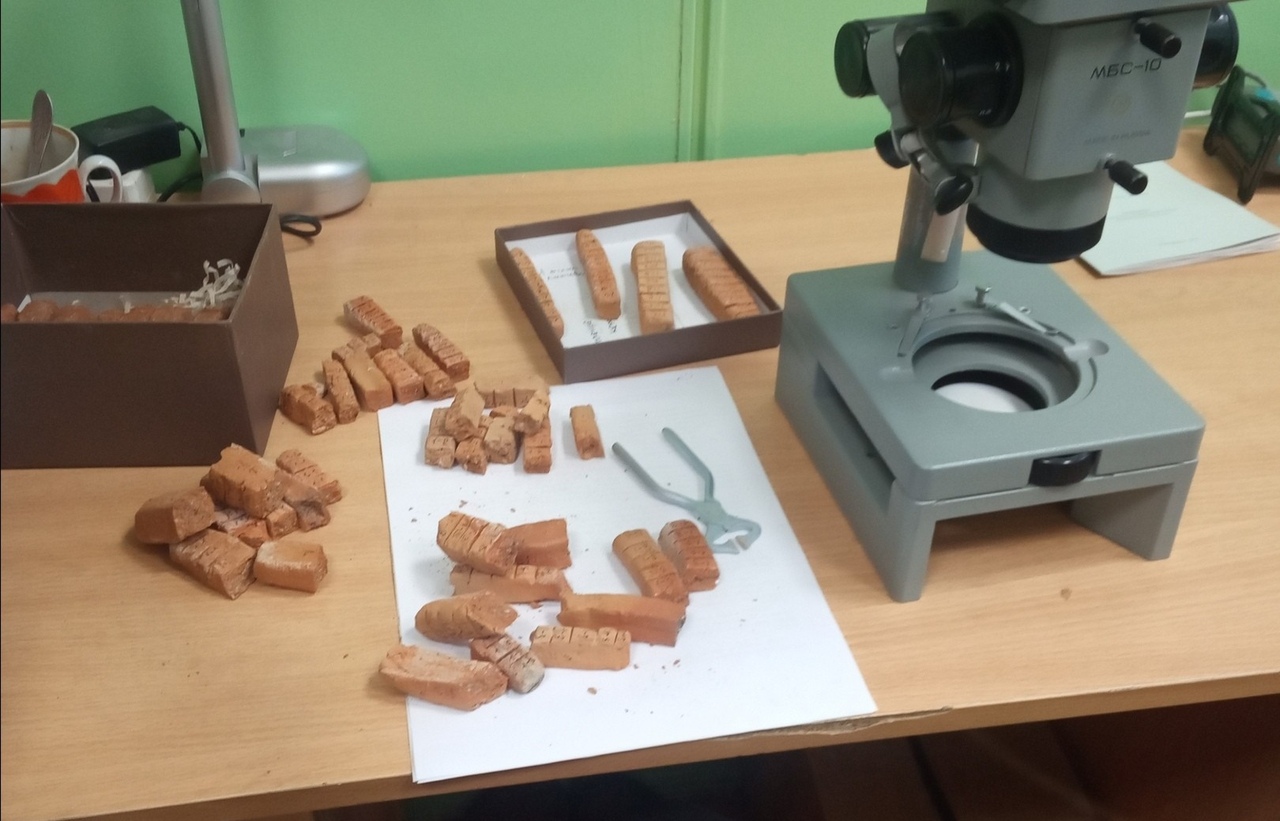 Работа с бинокуляром
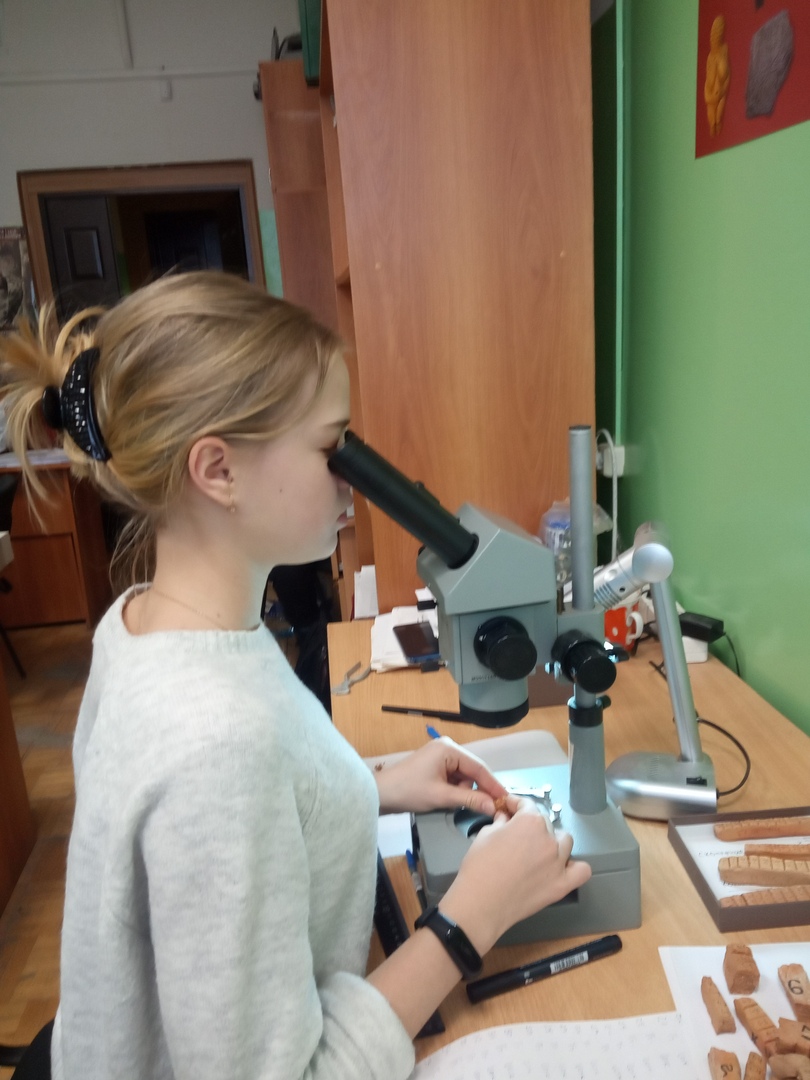 Сравнение
Статистическая обработка результатов эксперимента.
57,2 конкреций талька в 1 кв. см. керамики
Результаты керамики:
Результаты эталонов:
1:2
1:1
1:3
1:4
Наличие фракций талька в тесте:
иткульской культуры
в эталонах
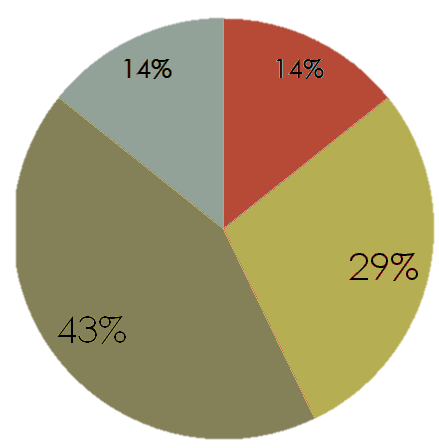 Вывод:
сравнив полученные результаты, мы пришли к выводу, что в глиняное тесто в древности добавляли тальк в пропорции 1:4, то есть на одну  часть глины брали 4 части талька. Необходимо отметить, что данные результаты могут иметь погрешность, которая возникла по причине не качественно промешенного теста. Этим можно объяснить колебание количества фракций от 12 до 50 шт.  в каждой группе.
Муниципальное образовательное учреждение дополнительного образования Полевского городского округа «Центр развития творчества им. Н.Е.Бобровой»
Примесь талька в керамике Иткульской культуры
Выполнила: Лаптева Ирина 7класс
Руководитель: Непомнящая
Оксана Викторовна